CPE 323 Intro to Embedded Computer SystemsNumber Representation
Aleksandar Milenkovic
milenka@uah.edu
12/31/2022
© A. Milenkovic
1
Admin
12/31/2022
© A. Milenkovic
2
Numeral Systems
Decimal (base 10):  45610 = 
Symbols: {0, 1, . . . 9}
Binary (base 2): 01102 =
Symbols: {0, 1}
Octal (base 8): 1258 = 
Symbols: {0, 1, 2, . . ., 7}
Hexadecimal (base 16): 10A16 =
Symbols: {0, 1, 2, … 9, A, B, . . . F}
12/31/2022
© A. Milenkovic
Decimal to Binary Conversion
A = 2710
Conversion steps:
27/2 =
12/31/2022
© A. Milenkovic
4
Decimal to Octal Conversion
A = 2710
Conversion steps:
27/8 =
12/31/2022
© A. Milenkovic
5
Representing Integers, Unsigned, Binary Format
E.g., 1 byte or 8 bits, unsigned




Convert to decimal: 
Convert to octal:
Convert to hex:
Range
12/31/2022
© A. Milenkovic
Representing Integers, Signed, Binary Format
E.g., 1 byte or 8 bits, signed in 2’s complement
Bit 7 is sign bit (0 for positive integers, 1 for negative integers)




Convert to decimal: 
Convert to octal:
Convert to hex:
Range
12/31/2022
© A. Milenkovic
Representing Integers, Signed
E.g., 1 byte or 8 bits, signed in 2’s complement
Bit 7 is sign bit (0 for positive integers, 1 for negative integers)




Convert to decimal: 
Convert to octal:
Convert to hex:
Range
12/31/2022
© A. Milenkovic
Properties of 2’s complement
A = 11101000b
Find –A:
Assume 4-bit machine
A = 1010b
B = 0011b
Find A + B
12/31/2022
© A. Milenkovic
Arithmetic Operations
Addition
Subtraction
Multiplication
Flags
Carry (C)
Overflow (V)
Negative (N)
Zero (Z)
12/31/2022
© A. Milenkovic
10
Arithmetic Operation Examples
12/31/2022
© A. Milenkovic
11
Binary Coded Decimal Numbers (BCD)
49 = 4*101 + 9*100 =  0100_1001 (encode each digit using 4 bits)



Range:
12/31/2022
© A. Milenkovic
12
Representing Characters
ASCII – American Standard Code for Information Interchange
0-127 (7-bit code)
Non-printable chars
Special characters (!, &, …)
Digits
Letters (upper, lower)
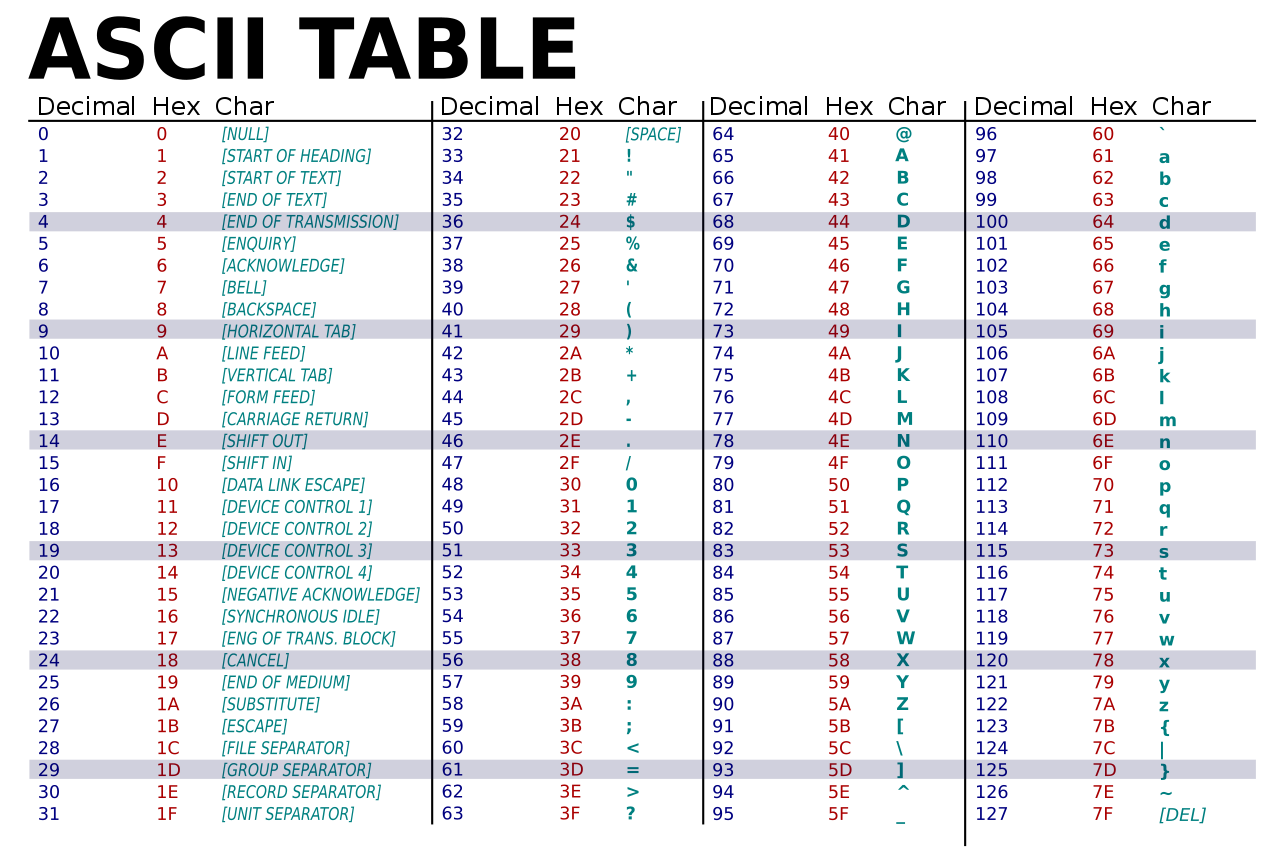 12/31/2022
© A. Milenkovic
13
Fraction Numbers
Fixed-point, unsigned
12/31/2022
© A. Milenkovic
14
Fraction Numbers
Floating-point (IEEE 754 standard)



Single-precision, normalized: (-1)S*2E-1271.F
12/31/2022
© A. Milenkovic
15
Floating-point
12/31/2022
© A. Milenkovic
16
An Example
Find single-precision floating-point representation of A=-21.25
12/31/2022
© A. Milenkovic
17
Summary
Numeral systems
Conversions
Representing unsigned integers using binary number system
Representing signed integers using 2’s complement
Representing characters
BCD – Binary Coded Decimal Numbers
Representing fractions: Fixed point
Representing fractions: IEEE 754
12/31/2022
© A. Milenkovic
18